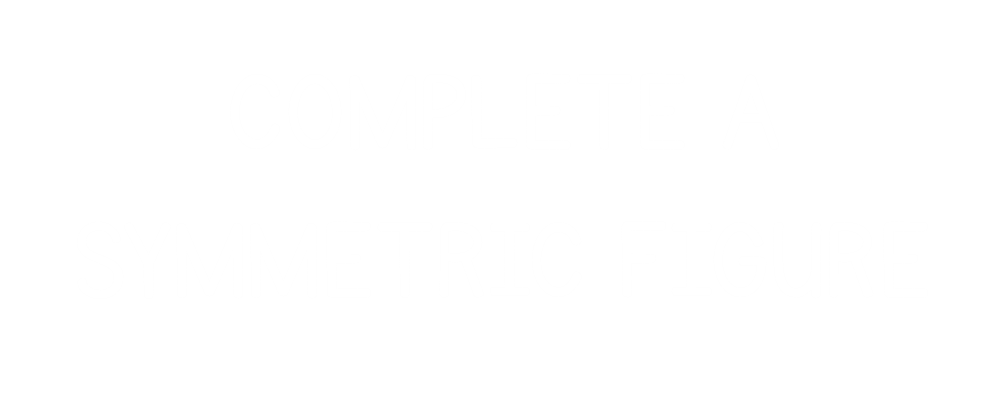 1)	What is this shape called?


Continue the sequence	

		C	M	 P	 J	C	M		___	___	 ___ 	

3)	How many lines of symmetry does a square 	have?


4)	How many lines of symmetry does an isosceles 	triangle have?
1)	What is this shape called?


Continue the sequence
	
		C	M	 P	 J	C	M		___	___	 ___ 	

3)	How many lines of symmetry does a square 	have?


4)	How many lines of symmetry does an isosceles 	triangle have?
Trapezium
P
J
C
4
1
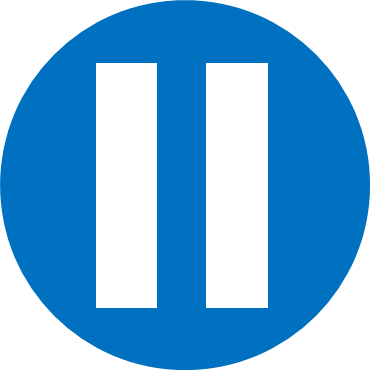 Have a think
Which patterns have been correctly reflected?
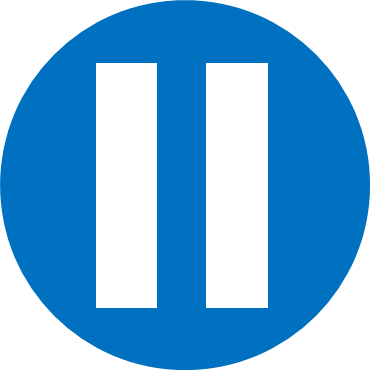 Have a think
Have a go at question 1 on the worksheet
Pentagon
Rhombus
Trapezium
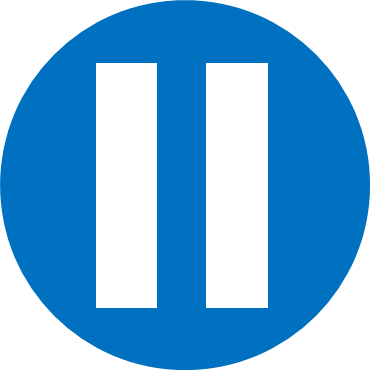 Hexagon
Have a think
_________
Have a go at questions 2 - 3 on the worksheet
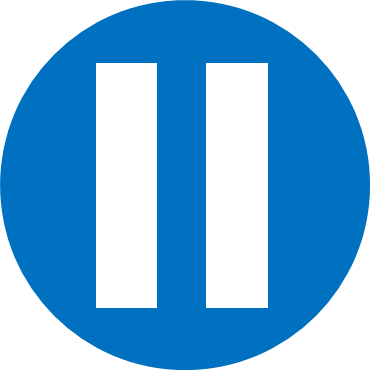 Have a think
1)
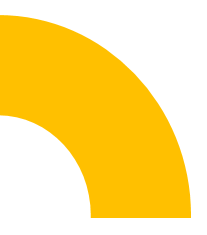 W
O
A
T
H
M
M
H
T
A
O
W
2)
Hexagon
_________
Have a go at questions 4 - 7 on the worksheet